CONCEPTO DE LONGITUD
¿CÓMO EXPRESAR LA LONGITUD?
LONGITUD
La construcción matemática de la acción de medir puede concebirse en dos pasos:

1. Pre- medición, se basa en el uso de procedimientos empíricos para   comparar, ordenar y combinar de manera directa un conjunto de objetos que poseen u atributo dado.
 
2. Medición, se asigna un número real no negativo a cada objeto, de tal  forma que ese número expresa la magnitud que interesa medir.
La longitud es una de las magnitudes físicas fundamentales, ya que puede ser definida en términos de otras magnitudes. Por ejemplo, el área y el volumen se obtienen con base en la longitud.


La longitud es la una medida unidimensional (lineal), mientras que el área una medida bidimensional y el volumen es una medida tridimensional.
CONCEPTO DE LONGITUD
Se aborda la noción de la longitud mediante la comparación del tamaño de diversos objetos. La pregunta generadora es: “¿cuál es más largo?”
Recordemos que los niños de preescolar aún no disponen de una unidad de medida . Los recursos de que disponen son procedimientos empíricos.
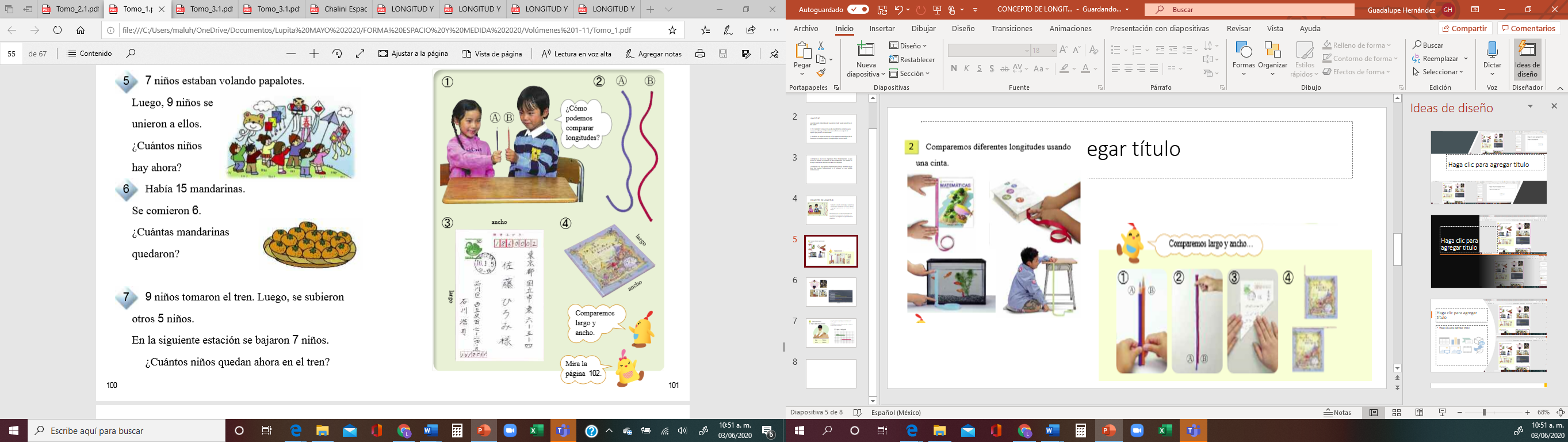 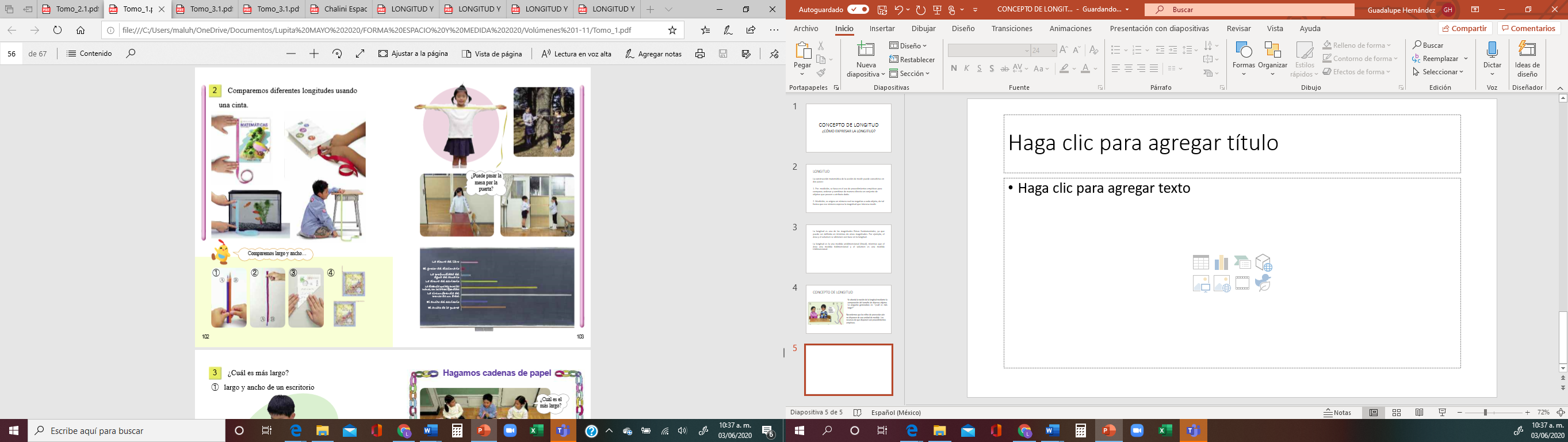 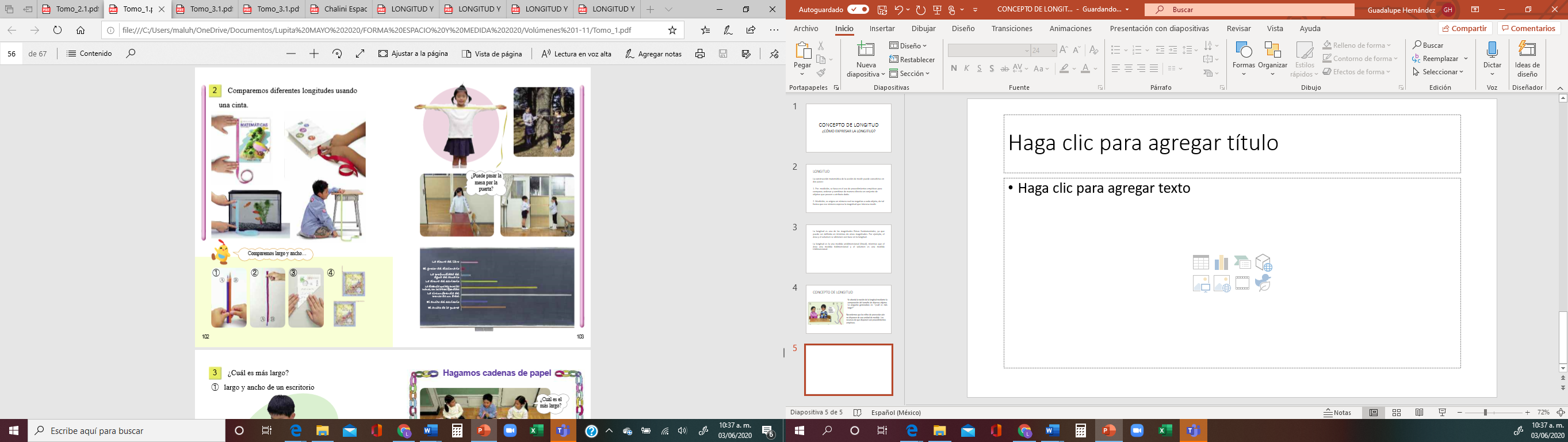 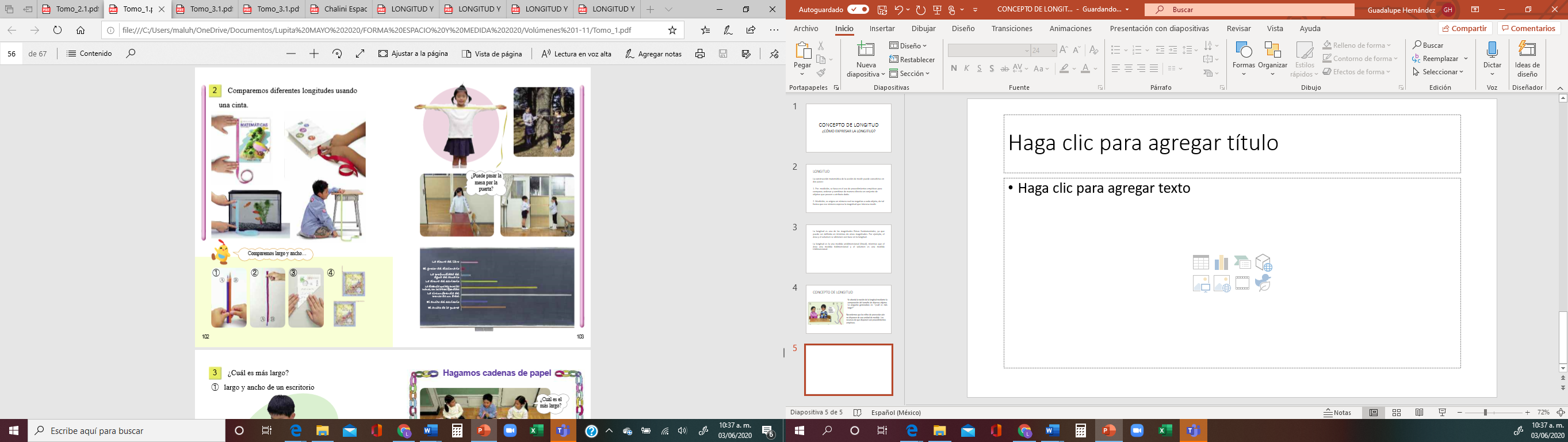 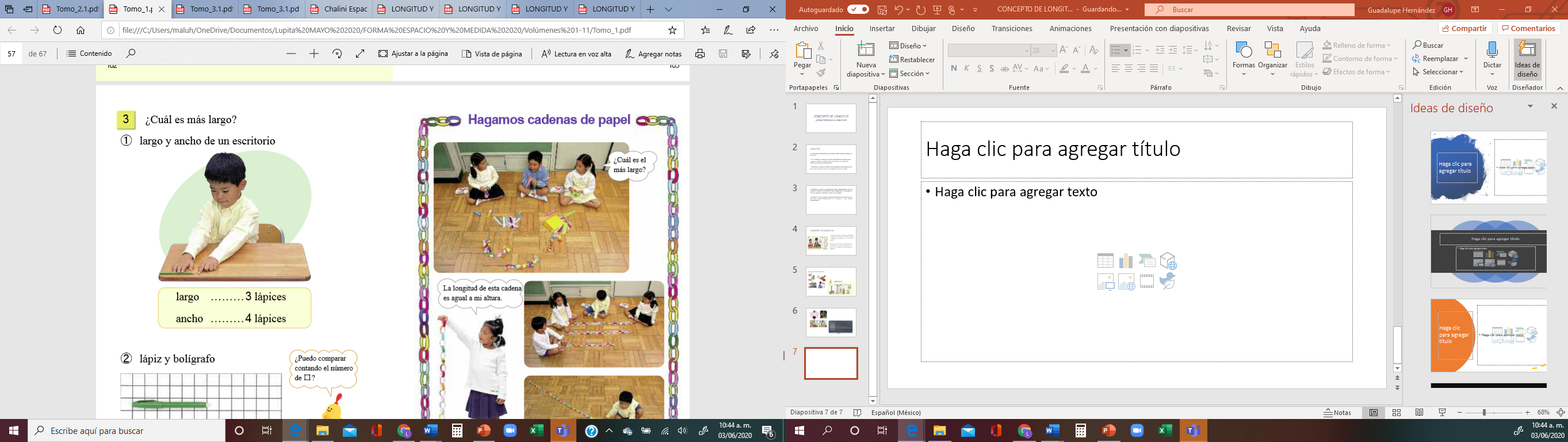 La lección continúa con la pregunta ¿cuál objeto es más largo?, La diferencia es el método que se emplea para responderla?
La estrategia es encontrar cuántas veces cabe un objeto en otro para asignar una medida
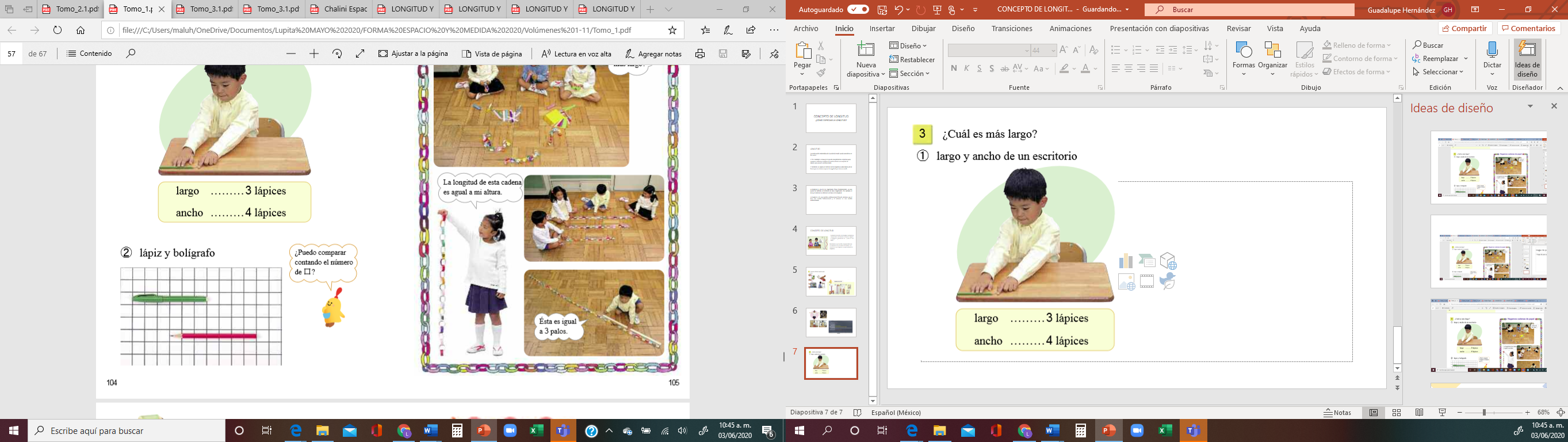 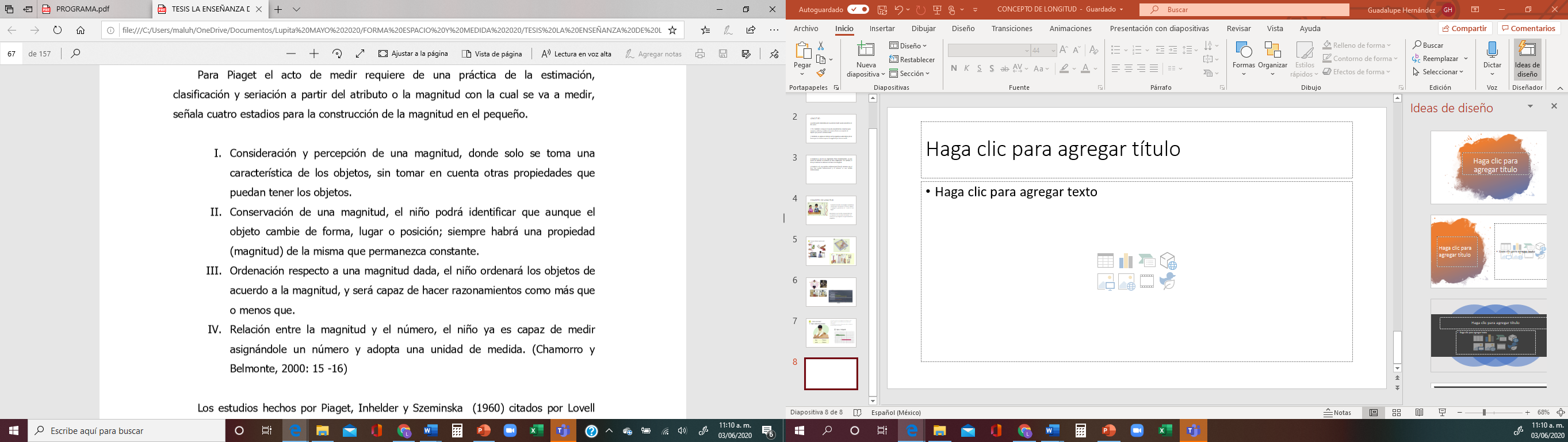 A partir de varios experimentos que Piaget realizó, identificó tres etapas por las que pasan los niños:
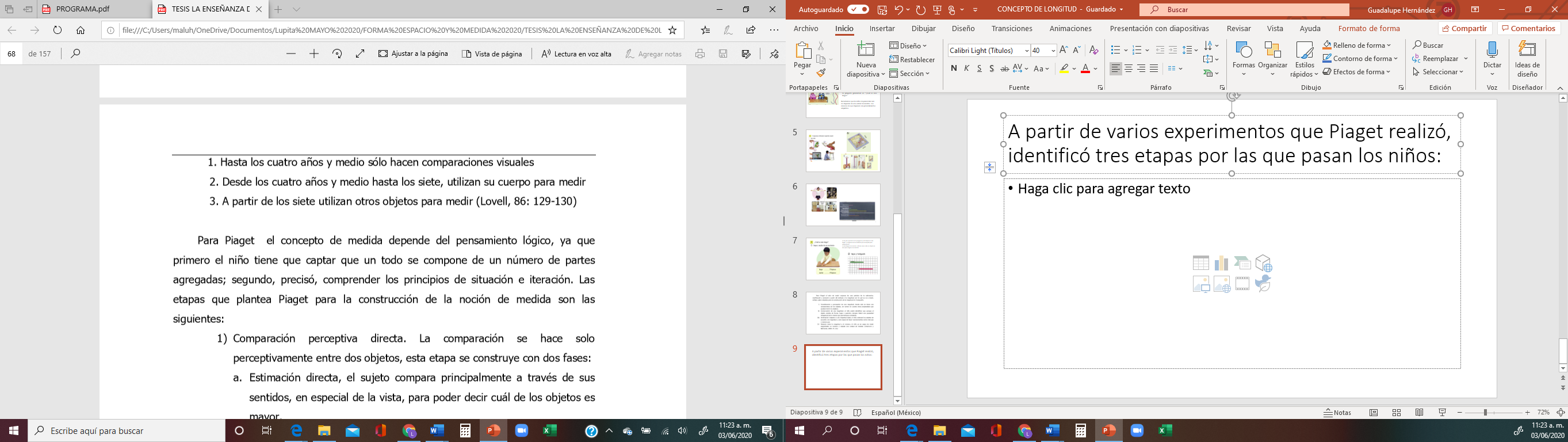 Las etapas que plantea Piaget para la construcción de la noción de medida son las siguientes:
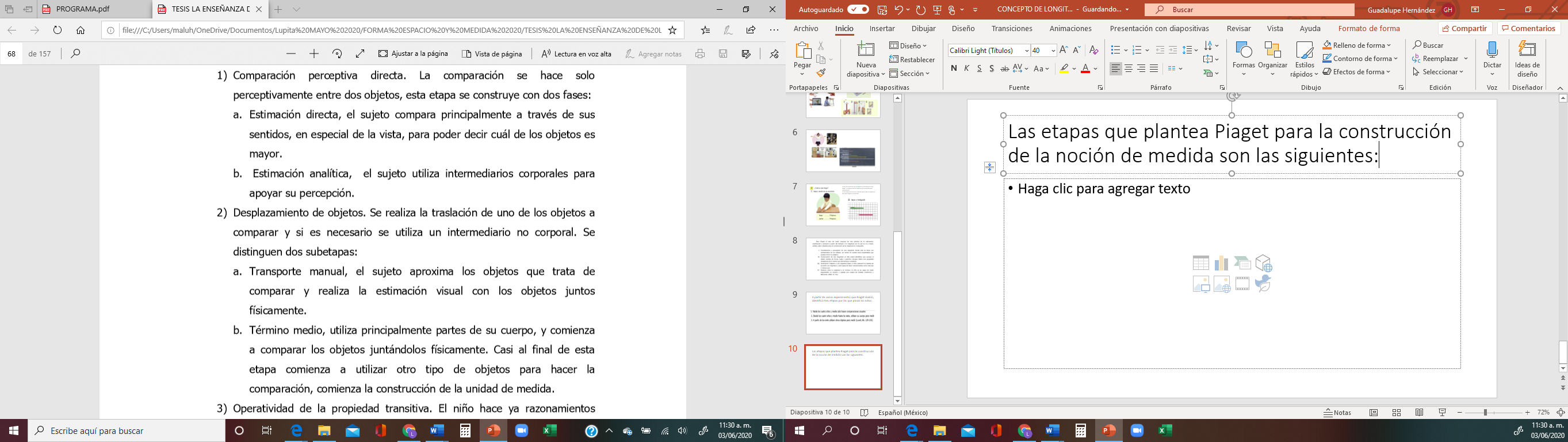 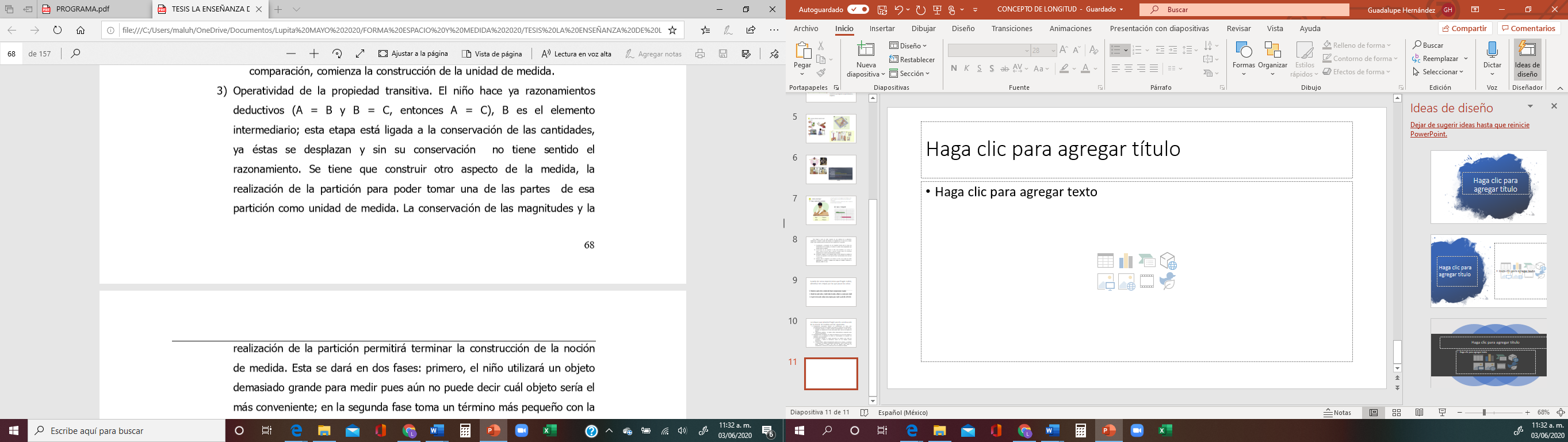 DESARROLLO DE LA UNIDAD EN EL NIÑO
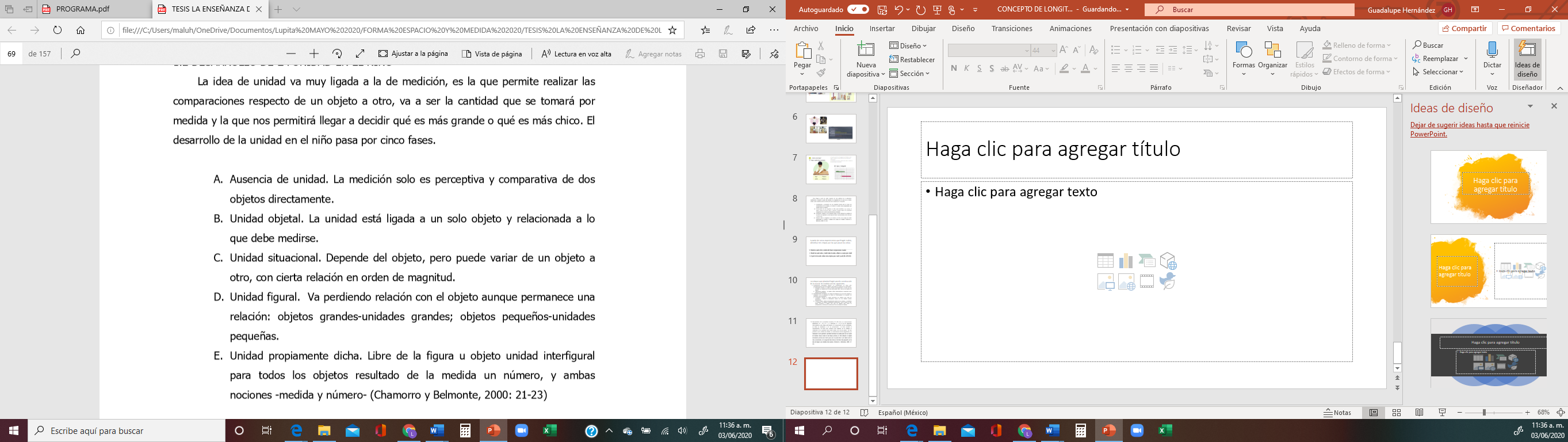 La idea de unidad de medida llega espontáneamente en el niño, y desarrolla por edades la forma en que ésta se va presentando:

Entre los 4 y 6 años hace las mediciones por comparaciones visuales.

A los 6 y 7 años hace comparaciones manuales, usando principalmente partes de su cuerpo. A los 7 empiezan a usar otro tipo de materiales.

A partir de los 8 años empiezan a tener la comprensión de la subdivisión de partes equivalentes y aparece el principio de transitividad
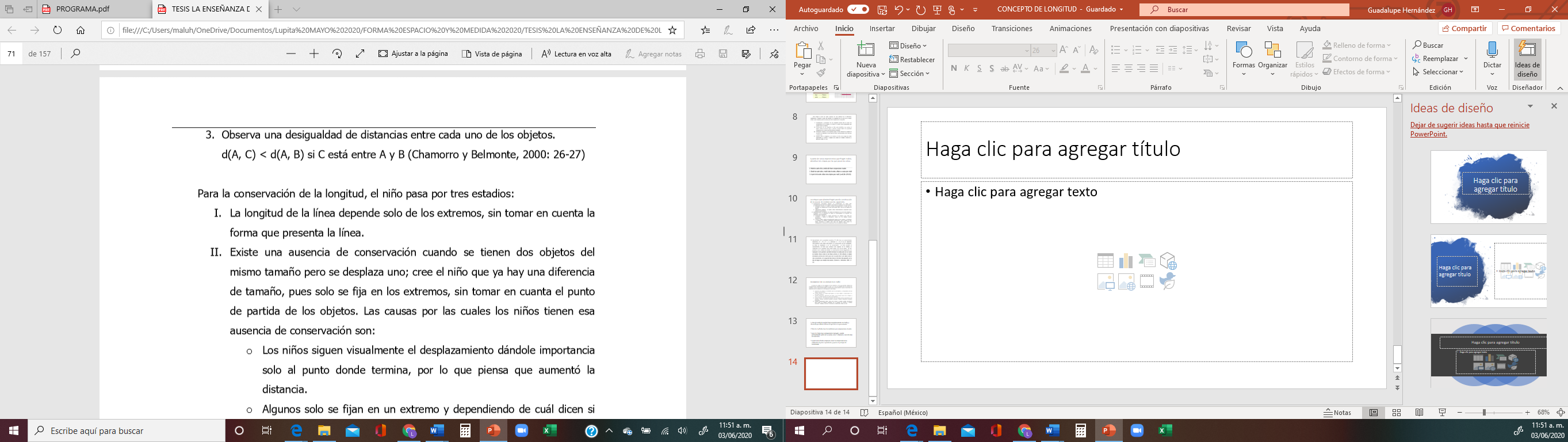 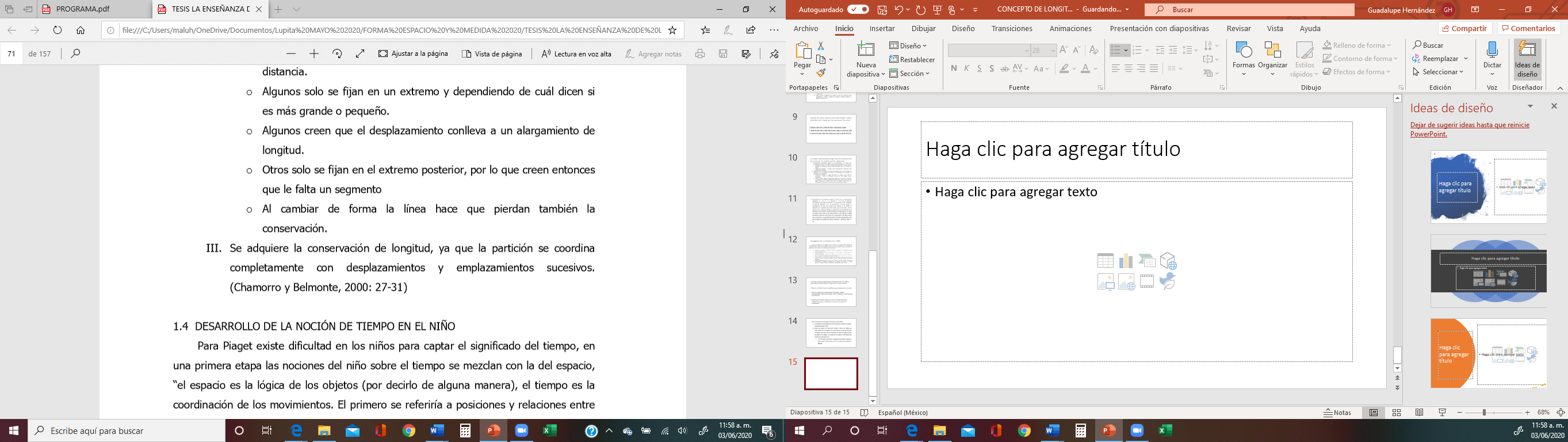 TAREA
DESARROLLA UNA SECUENCIA DE ACTIVIDADES PARA QUE UN ALUMNO DE PREESCOLAR SE INICIE EN EL PROCESO DE MEDICIÓN. IDENTIFICA EN ELLA LOS PROCESOS DE COMPARACIÓN, ORDENACIÓN Y COMBINACIÓN DE OBJETOS PARA LA COMPRENSIÓN DE LA MEDICIÓN.
(Entrega el 4 de junio por escuela en red, antes de las 8 pm).

INVESTIGA LA DEFINICIÓN DE MEDICIÓN EN VARIAS FUENTES Y ESCRÍBALAS EN TU CUADERNO.
¿QUÉ DIFERENCIAS ENCUENTRAS EN EL USO DEL NÚMERO COMO MEDIDA Y COMO EXPRESIÓN DE UNA CANTIDAD? Escríbelo en tu cuaderno y envía foto con la información.
¿QUÉ UNIDADES DE MEDIDA CONOCES Y CÓMO Y DÓNDE SE USAN? Escríbelo en tu cuaderno y envía foto con la información.
(Entrega el 5 de Junio)